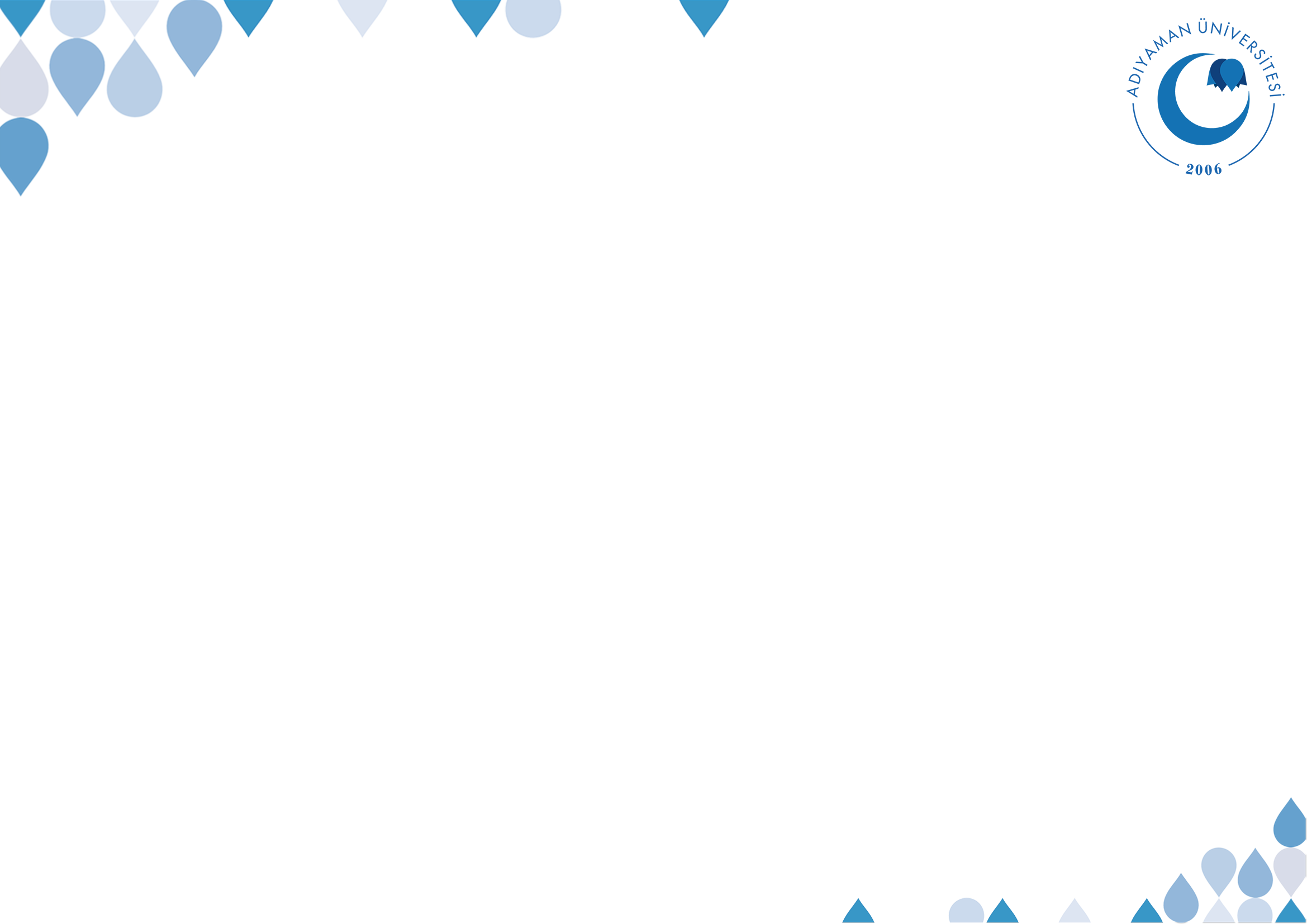 İSİF 307 HADİS III X.HAFTADr. Mehmet ali çalgan
Haya-İman Bütünlüğü
©  Adıyaman Üniversitesi Uzaktan Eğitim ve Araştırma Merkezi
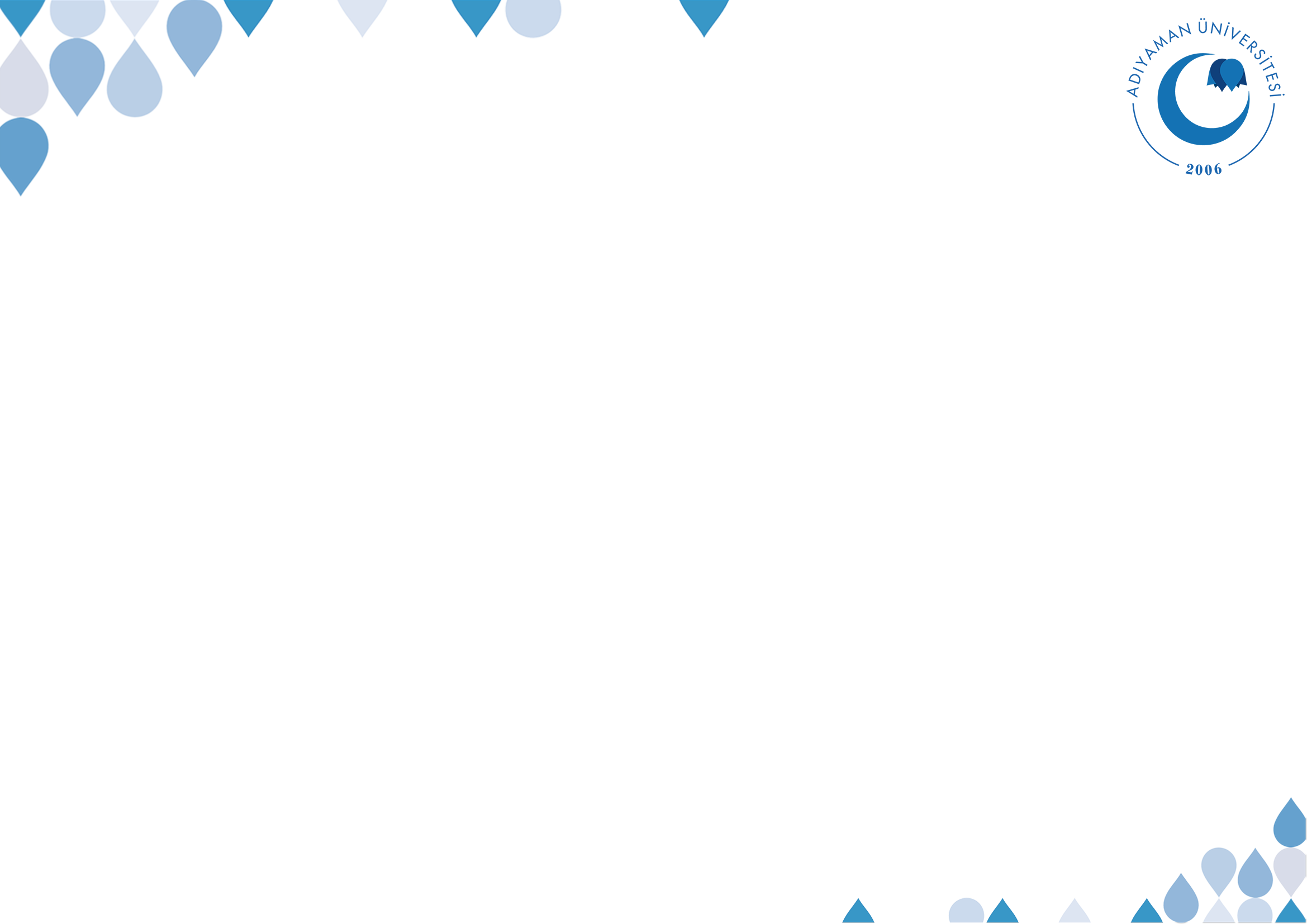 DERS İZLENCESİ
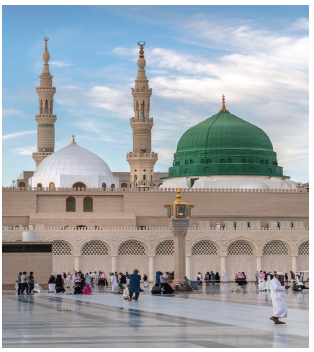 HAYÂ
©  Adıyaman Üniversitesi Uzaktan Eğitim ve Araştırma Merkezi
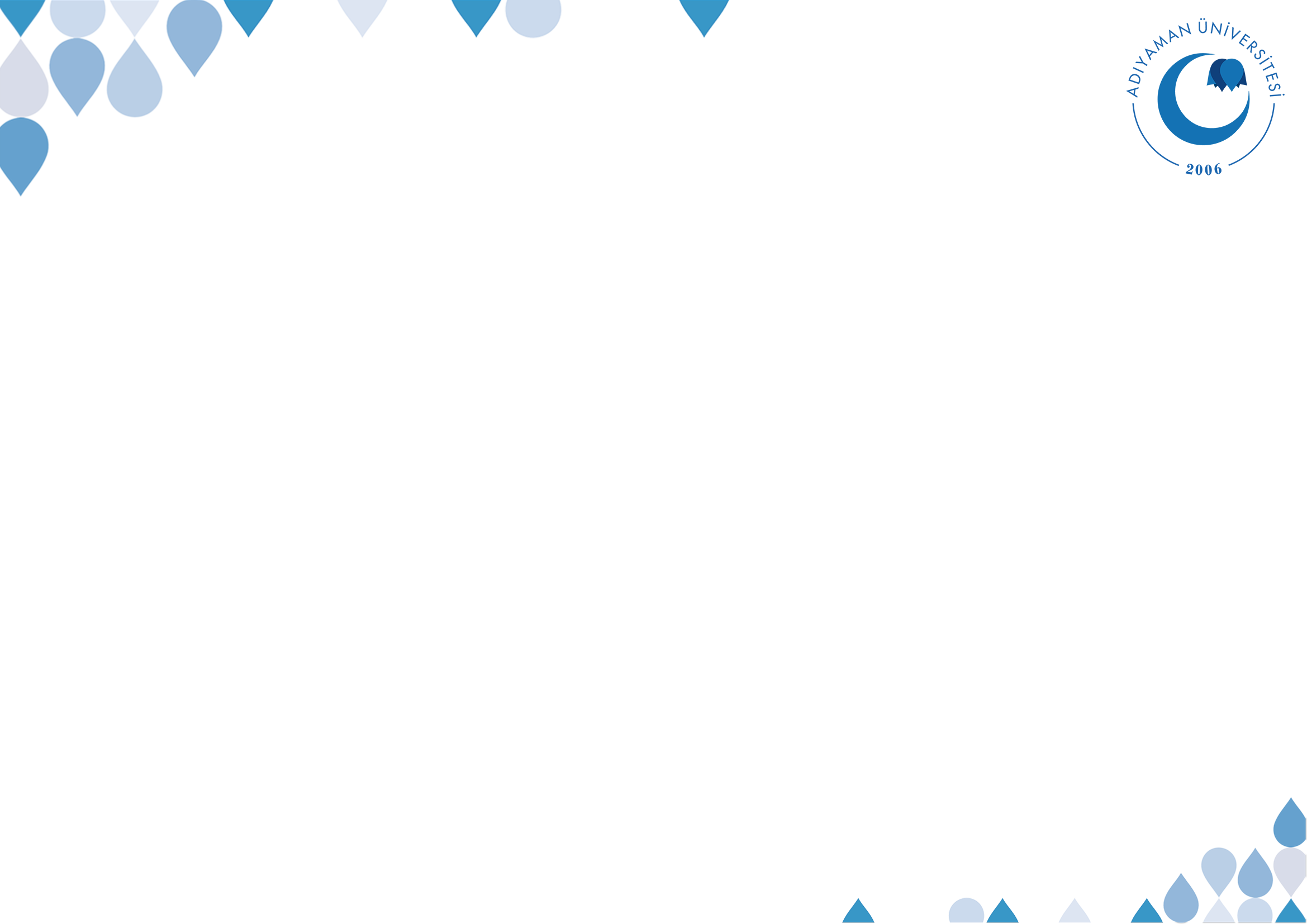 Hayâ
Hayâ, çirkin şeylerden nefsin rahatsız olması ve onları terk etmesi 
“Çirkin söz ve davranış (fuhuş) nerede olursa orayı çirkinleştirir; hayâ ise nerede olursa orayı güzelleştirir.”   “Hayâ imandan doğar, (ehl-i) iman da cennete gider. Ağzı bozuk ve yüzsüz olmak (bezâ) ise kabalıktan (cefa) kaynaklanır. Kabalık (sahibi olanlar) da cehenneme gider.” .
©  Adıyaman Üniversitesi Uzaktan Eğitim ve Araştırma Merkezi
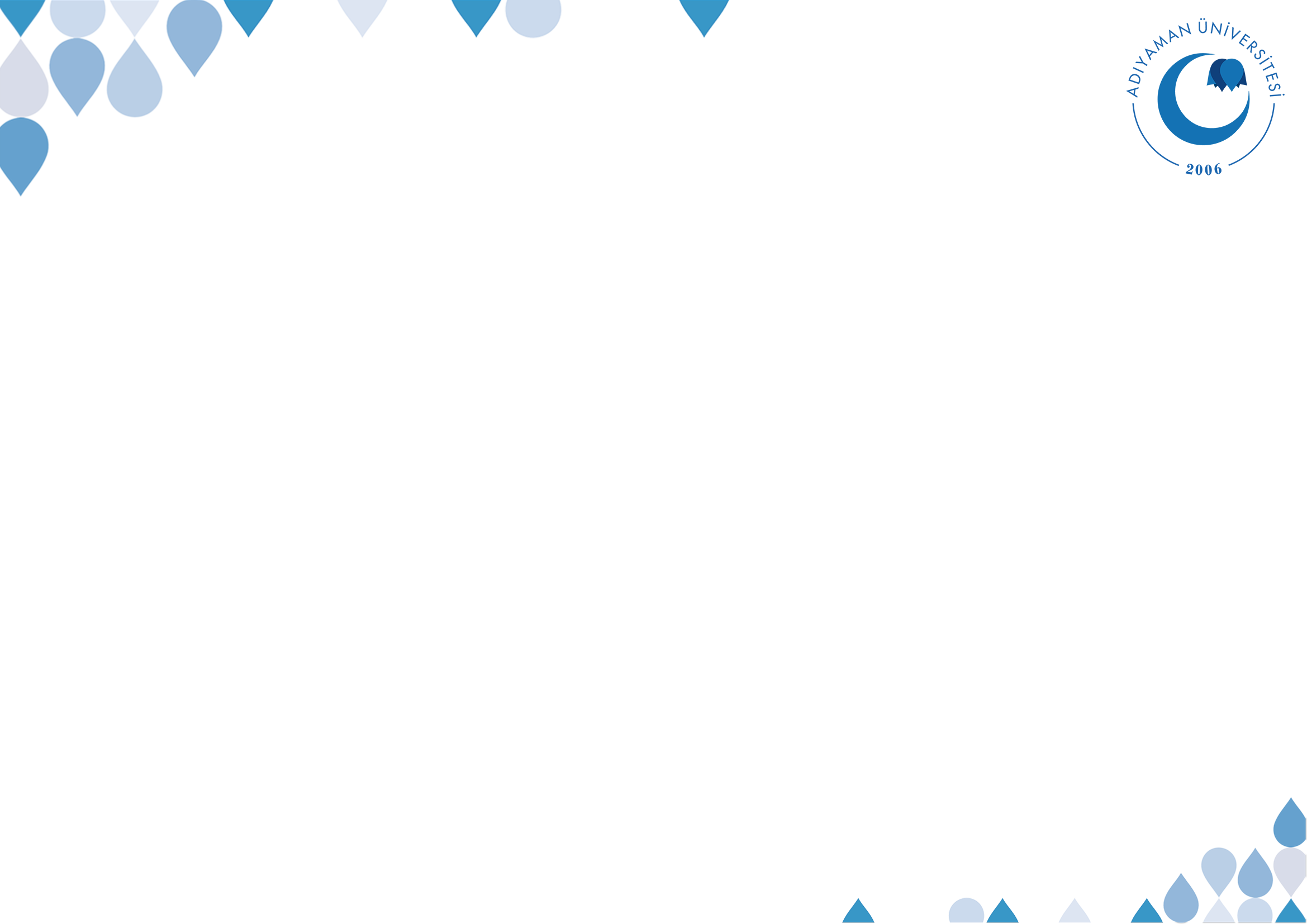 İman, Kişiyi Hayâlı Yapar
«Yüce Allah’tan hakkıyla hayâ etmek, baş ve başta bulunan organlarla, karın ve karındaki  organları (her türlü günah ve haramdan) korumak, ölümü ve (toprak altında) çürümeyi hatırlamaktır. Âhireti arzu eden, dünyanın süsünü terk eder. Kim bu şekilde davranırsa Allah’tan gereği gibi hayâ etmiş olur.»
©  Adıyaman Üniversitesi Uzaktan Eğitim ve Araştırma Merkezi
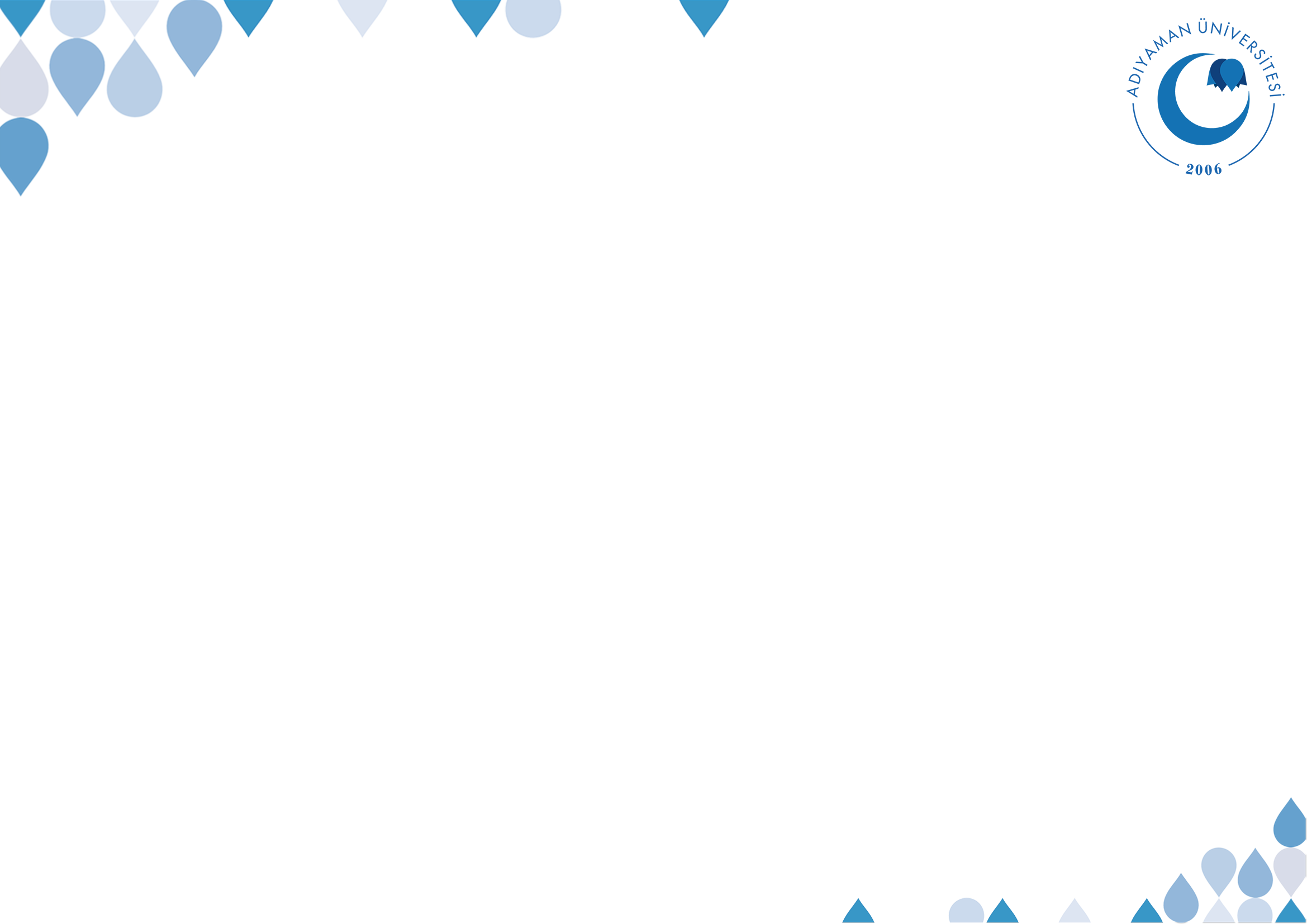 Hayâ İmandandır
““İmanın yetmiş küsur şubesi vardır. Bunların en üstünü “Lâ ilâhe illâllâh” (Allah’tan başka ilâh yoktur.) sözüdür. En alt derecesi ise yoldaki eziyet veren şeyleri kaldırmaktır. Hayâ da imanın bir şubesidir.” 
Rasûlullah (sav) fazla utangaç olduğu sebebiyle din kardeşini azarlayan birini görünce, “Onu (kendi hâline) bırak. Çünkü hayâ, imandandır.” demiştir.
©  Adıyaman Üniversitesi Uzaktan Eğitim ve Araştırma Merkezi
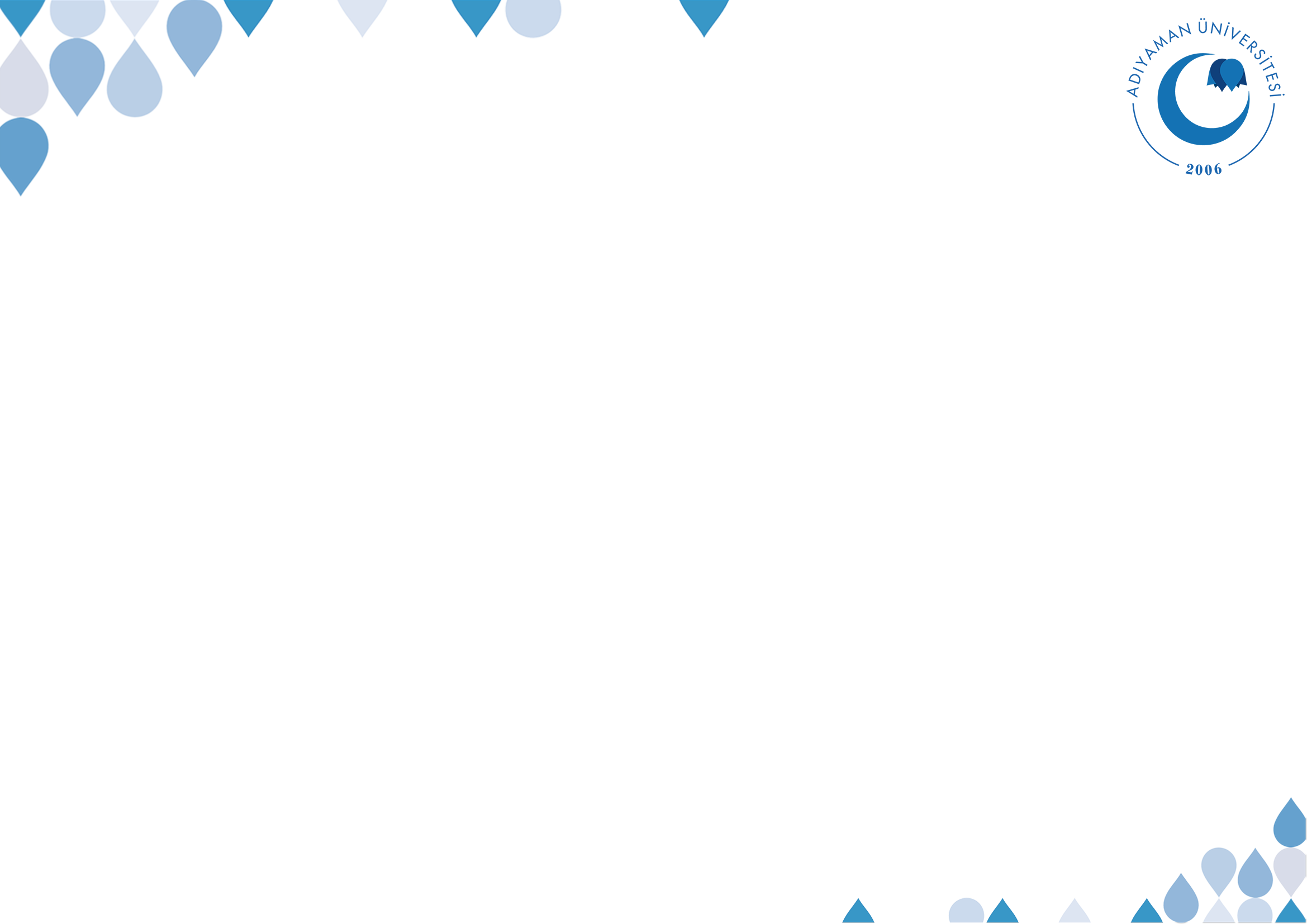 Hayâ İmandandır
“Nevevî, hayânın tamamen hayır olduğuna şöyle bir itiraz getirilebileceğine değinir: Hayâ sahibi kişi büyük gördüğü birinden utanarak iyiliği emretme, kötülükten sakındırma vazifesini terk edebilir, bazı hakların ihlal edilmesine müdahale etmekten çekinebilir. Bu itiraza cevap: Bu verilen örneklerdeki hayâ, hakiki hayâ değildir. Bilakis acizliktir. Ancak hayâya benzediği için insanlar mecaz olarak ona da hayâ demişlerdir. Hakikî hayâ, insanı çirkin davranışlardan ve hak sahibinin hakkının ihlal edilmesinden alıkoyar
©  Adıyaman Üniversitesi Uzaktan Eğitim ve Araştırma Merkezi
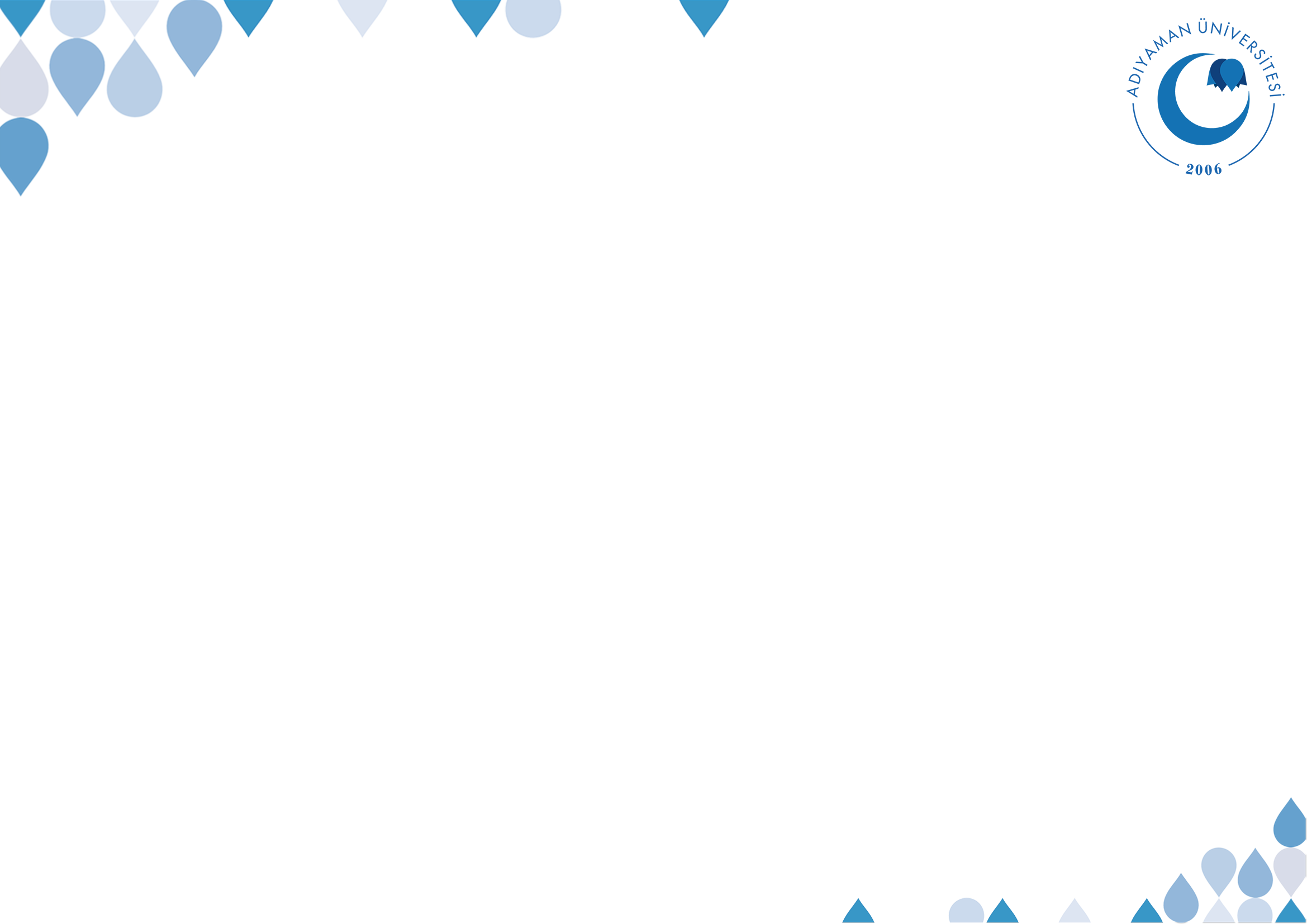 Hayâ İmandandır
“Hayâ imandan doğar, (ehl-i) iman da cennete gider. Ağzı bozuk ve yüzsüz olmak (bezâ) ise kabalıktan kaynaklanır. Kabalık (sahibi olanlar) da cehenneme gider.”
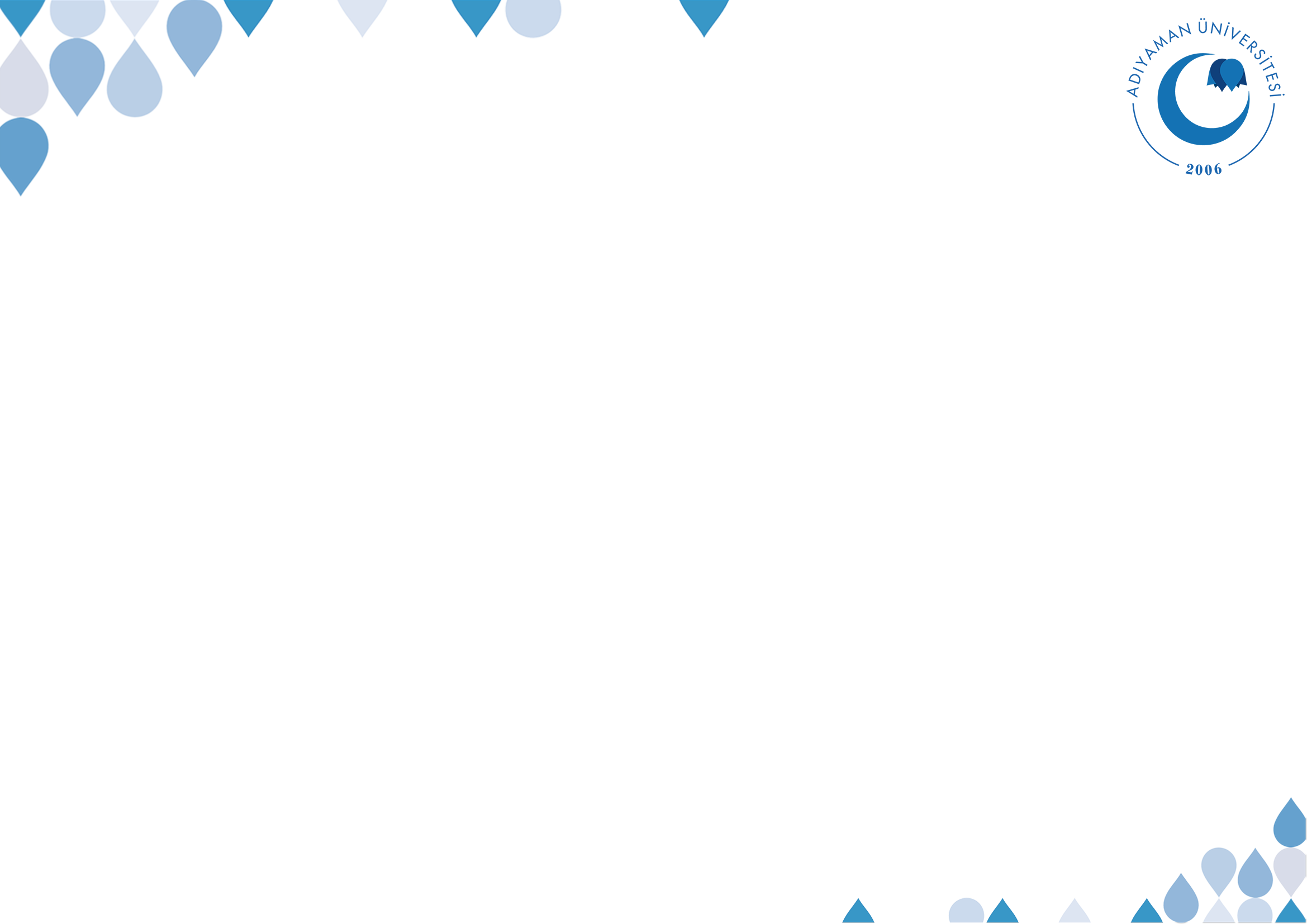 Hayâ İmandandır
Rasûl-i Ekrem (sav) “Her dinin (kendine özgü) bir ahlâkı vardır; İslâm ahlâkı ise hayâdır.”  buyurmuş,
 kendisine hayânın dinden olup olmadığı sorulunca “Bilakis hayâ dinin hepsidir.” demiştir.
©  Adıyaman Üniversitesi Uzaktan Eğitim ve Araştırma Merkezi
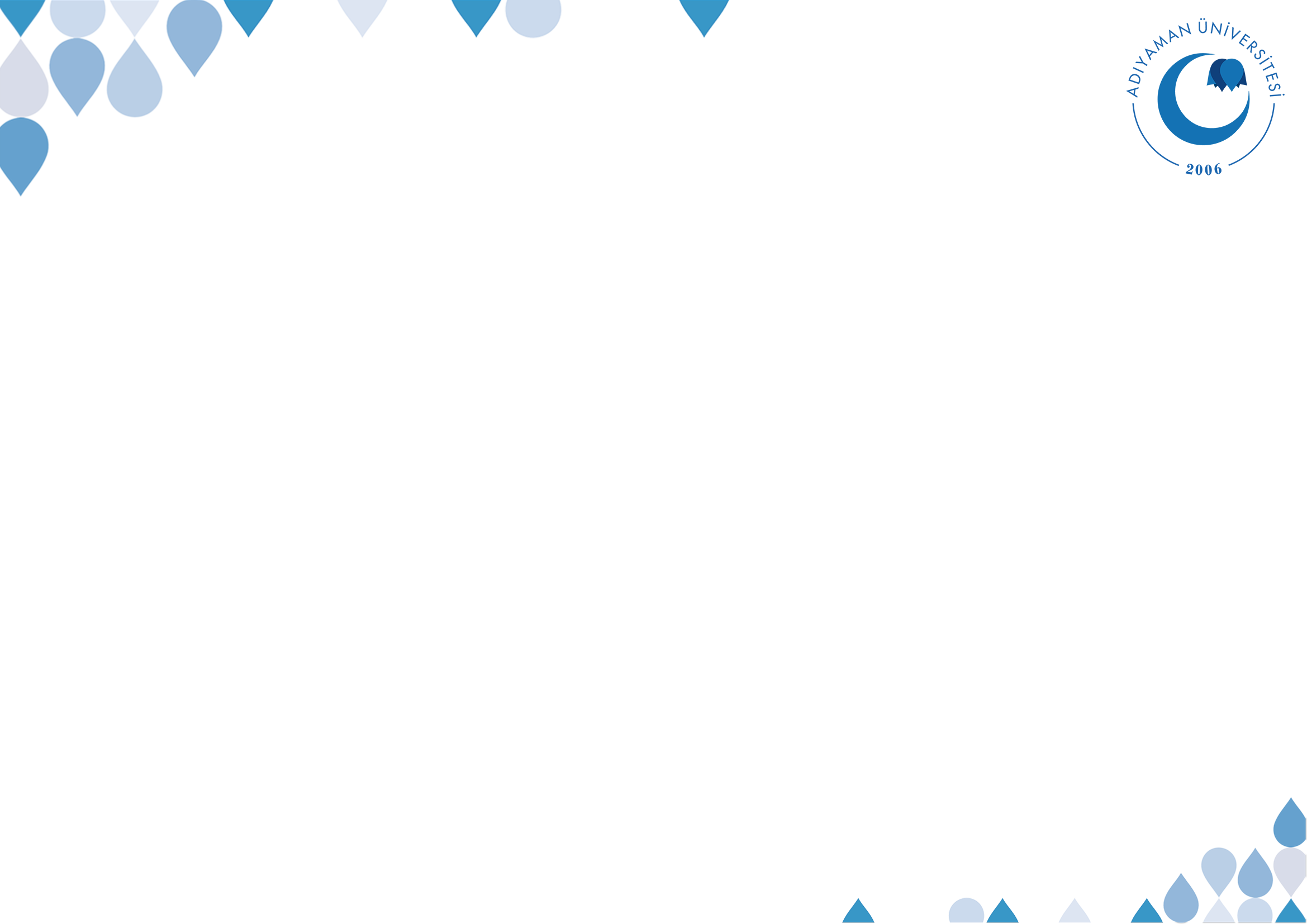 Mümin Hayâlıdır
Onlar büyük günahlardan ve hayâsızlıklardan kaçınırlar, öfkelendiklerinde dahi bağışlarlar.” eş-Şûrâ 42/37.
©  Adıyaman Üniversitesi Uzaktan Eğitim ve Araştırma Merkezi
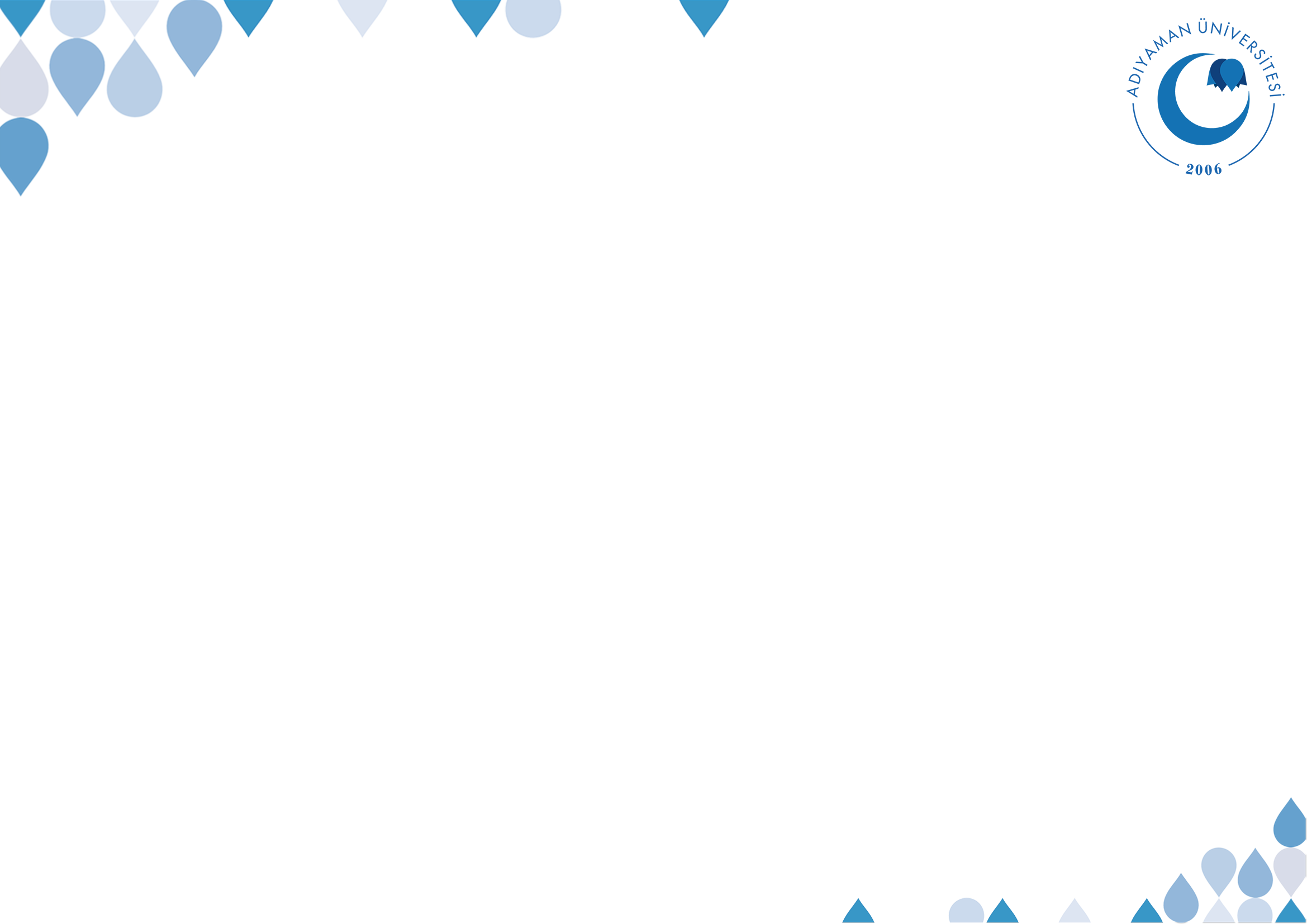 Hayâsızlığın İslam’da Yeri Yoktur
“Mümin insanları inciten, insanlara lanet okuyan, söz ve davranışta çirkinlik sergileyen (fâhiş) ve ağzı bozuk kimse (bezî) değildir.”
©  Adıyaman Üniversitesi Uzaktan Eğitim ve Araştırma Merkezi
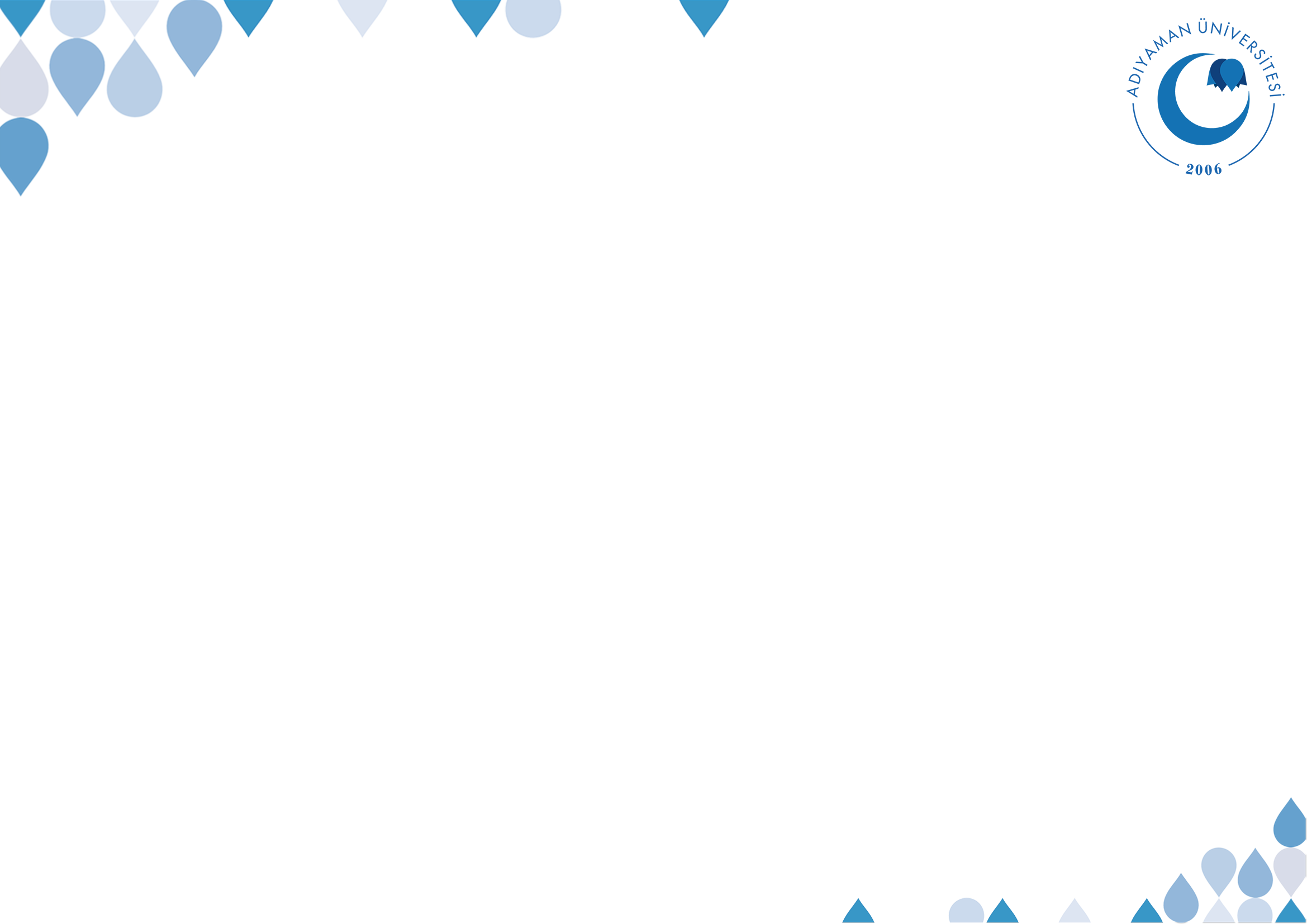 Hayâsızlığın İslam’da Yeri Yoktur
“Çirkin söz ve davranışların İslâm’da hiç yeri yoktur. Müslümanlığı en iyi olan insanlar, ahlâkı en güzel olanlardır.”
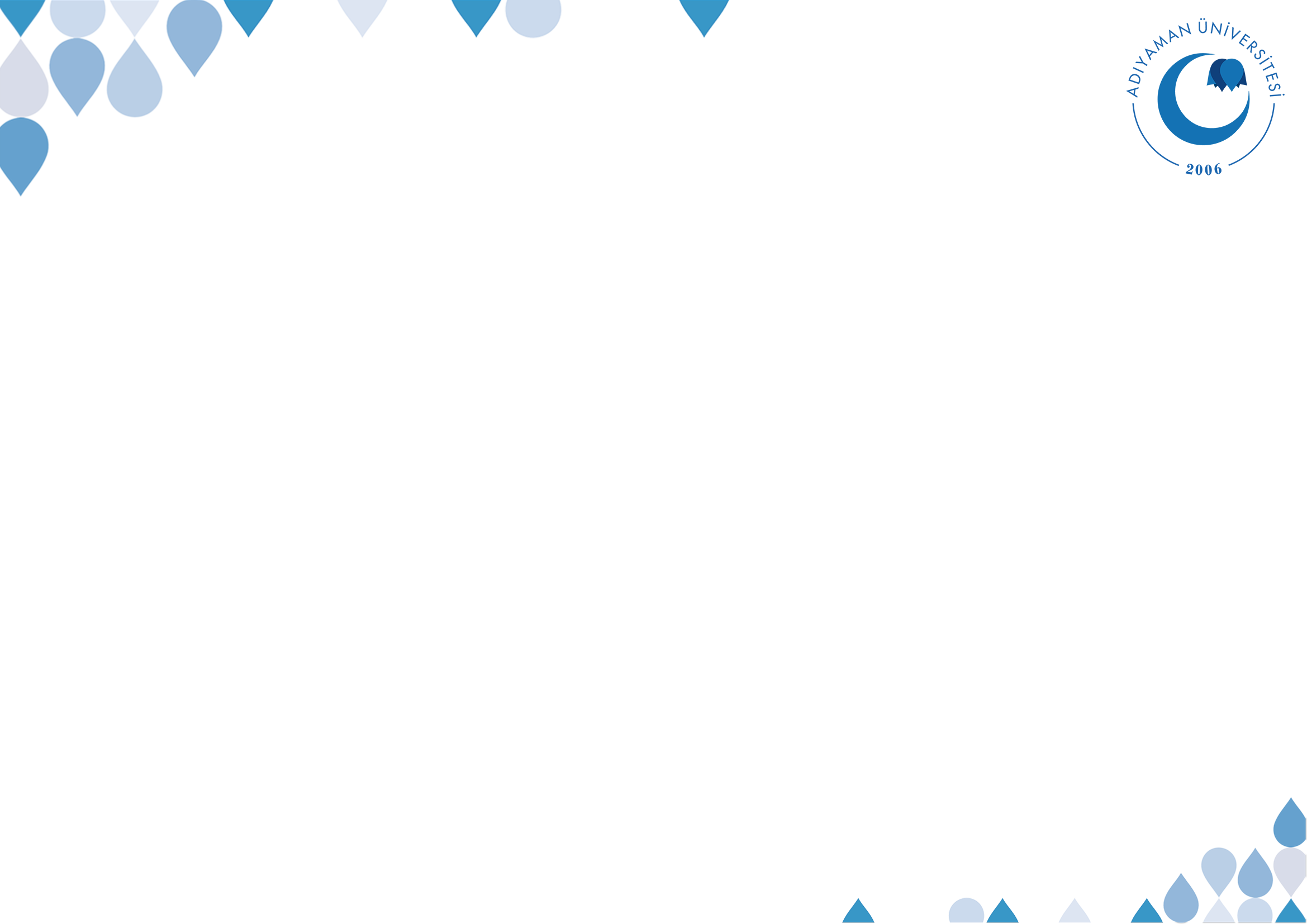 ŞÜKÜR
مَنْ لاَ يَشْكُرِ النَّاسَ لاَ يَشْكُرِ اللَّهَ
©  Adıyaman Üniversitesi Uzaktan Eğitim ve Araştırma Merkezi
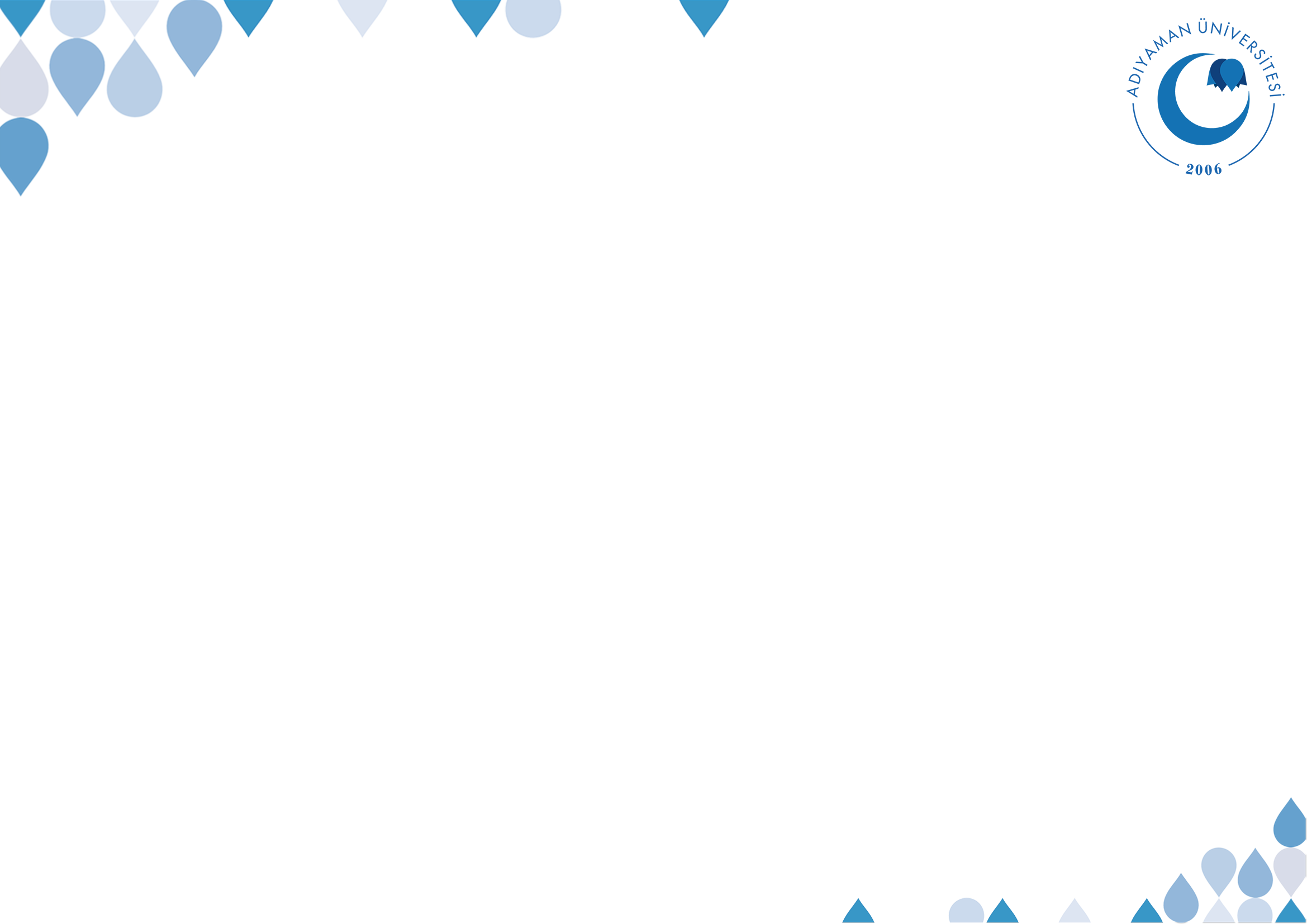 KARDEŞLİK
الْمُؤْمنُ للْمُؤْمِن كَالْبُنْيَانِ يَشدُّ بعْضُهُ بَعْضاً
©  Adıyaman Üniversitesi Uzaktan Eğitim ve Araştırma Merkezi
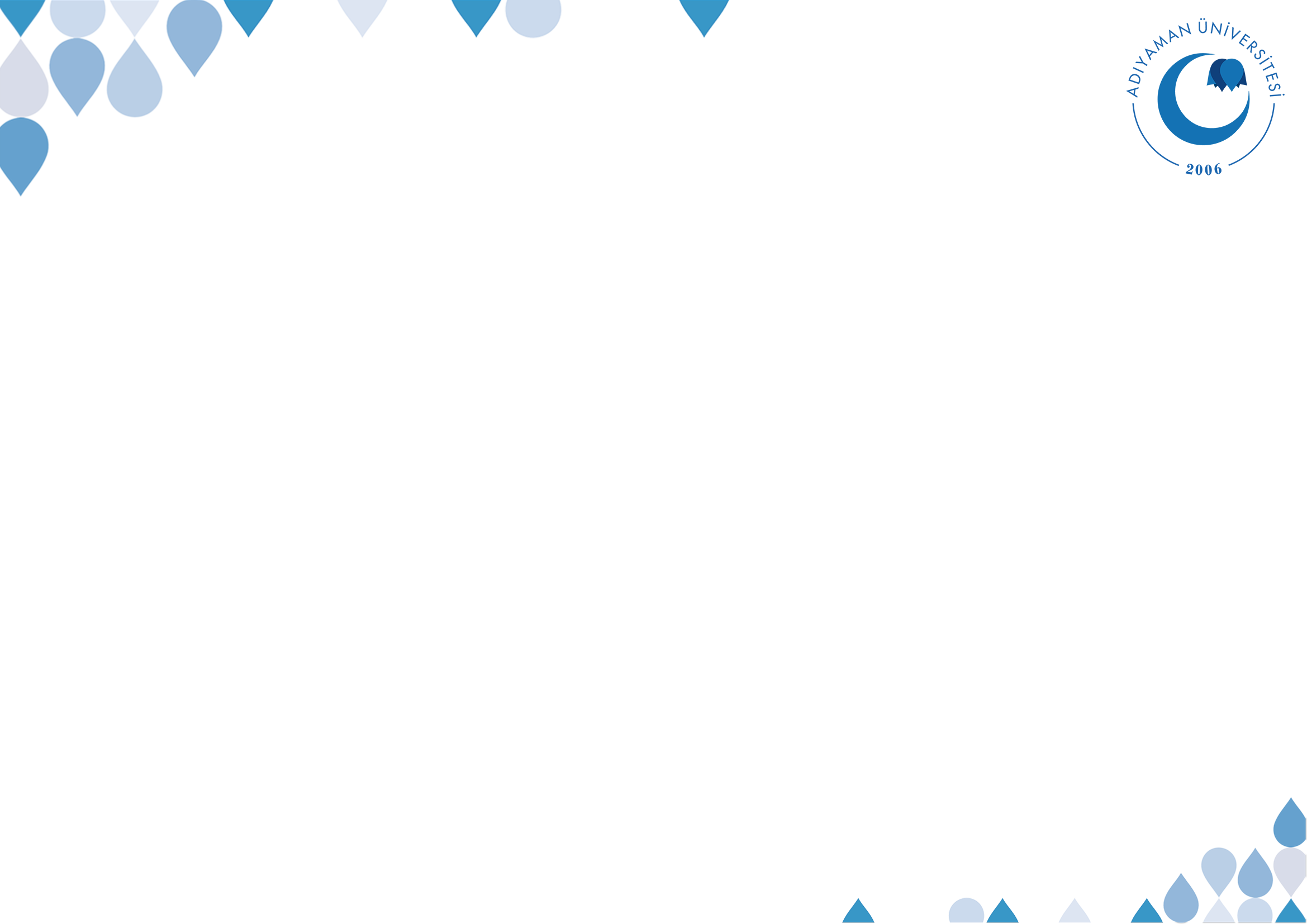 Kaynak: Kur’an ve Sünnette İman-Ahlak Bütünlüğü, Mehmet Ali Çalgan, Diyanet İşleri Başkanlığı Yayınları
©  Adıyaman Üniversitesi Uzaktan Eğitim ve Araştırma Merkezi
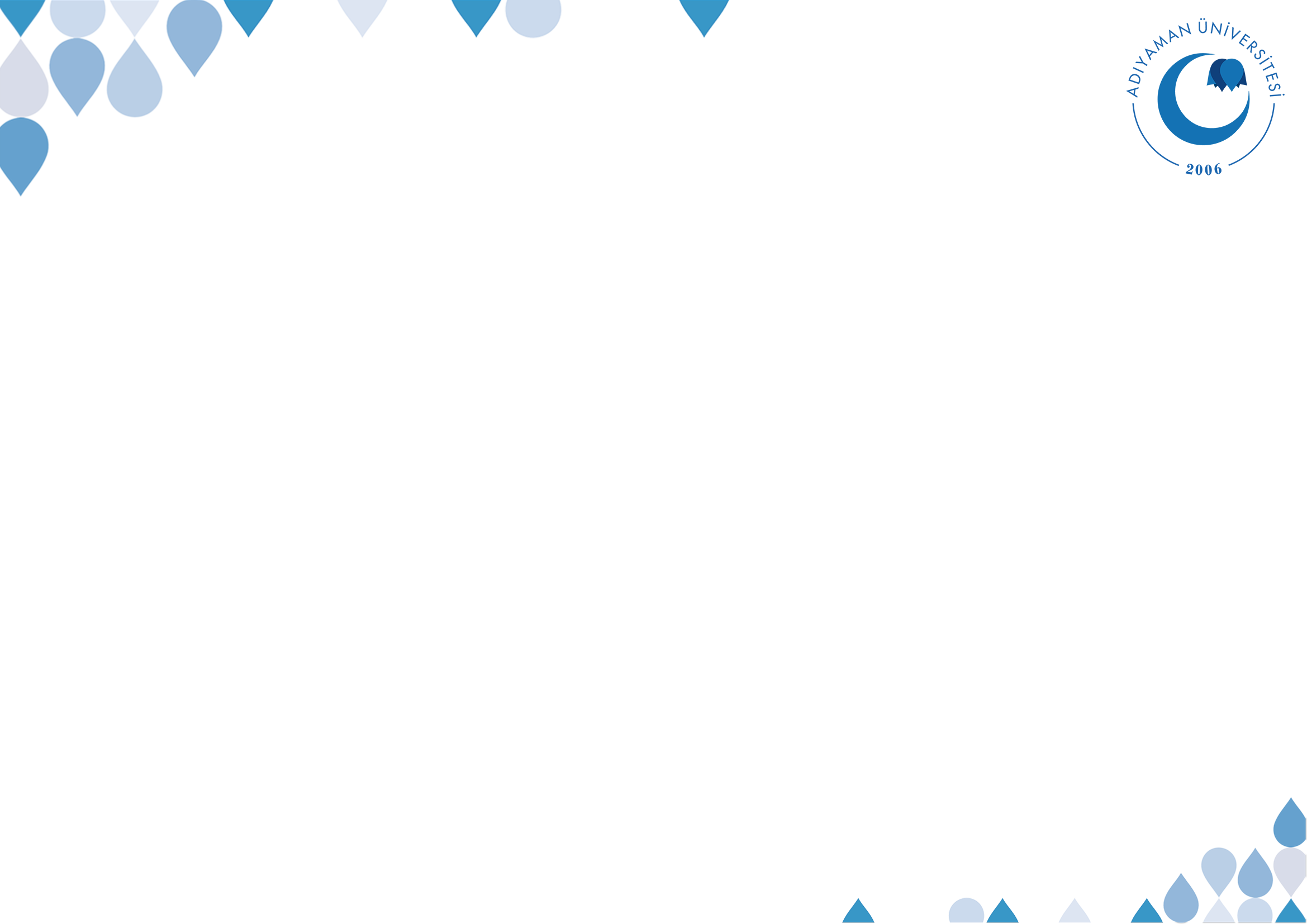 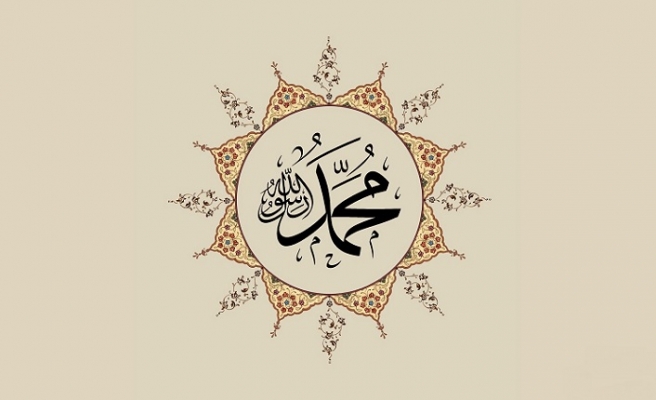 ©  Adıyaman Üniversitesi Uzaktan Eğitim ve Araştırma Merkezi